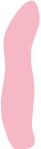 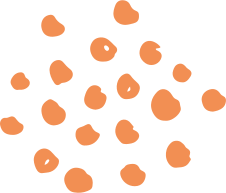 CHÀO MỪNG CÁC EM 
CÙNG ĐẾN VỚI TIẾT HỌC HÔM NAY!
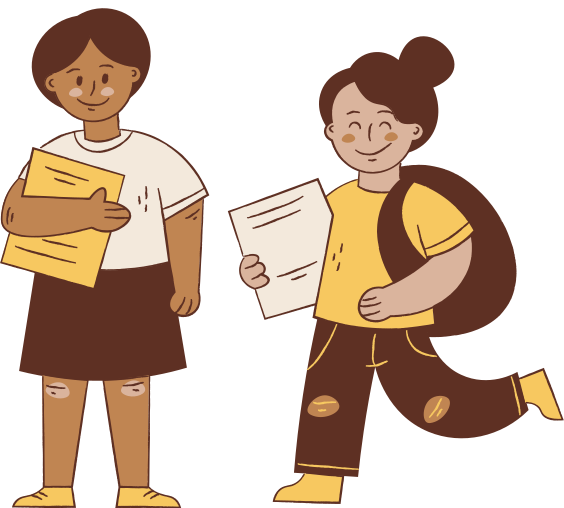 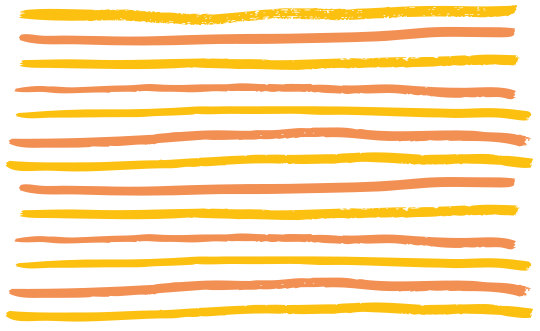 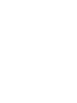 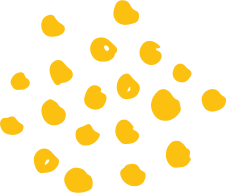 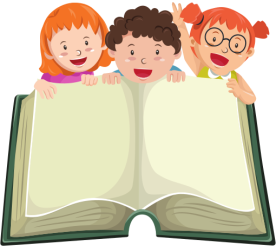 KHỞI ĐỘNG
Tính nhẩm và đọc nhanh kết quả phép tính sau:
4 + 5
5 + 6
6 + 2
7 + 3
5 + 5
6 + 4
= 10
= 9
= 10
= 11
= 10
= 8
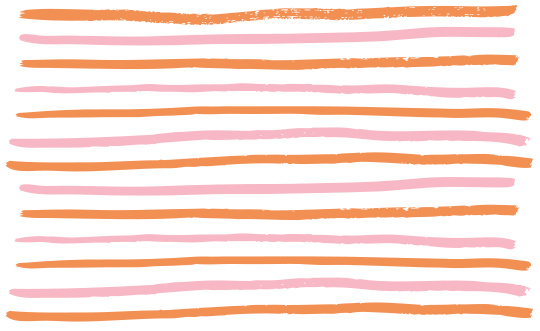 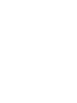 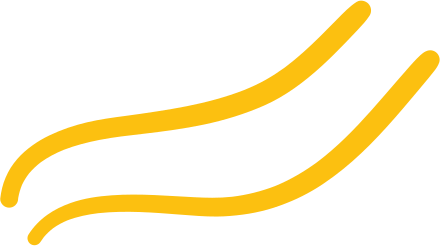 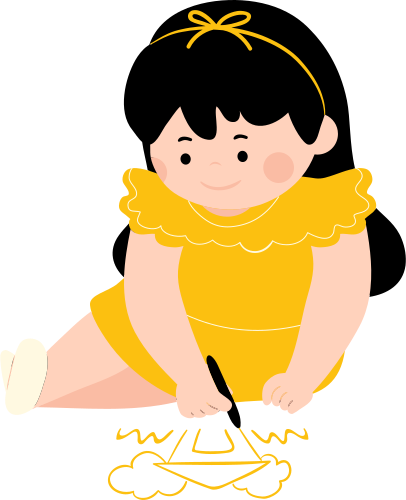 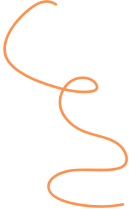 BÀI 80: PHÉP TRỪ (KHÔNG NHỚ) TRONG PHẠM VI 1000
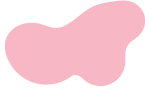 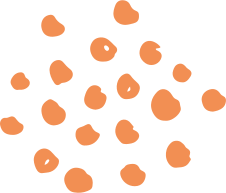 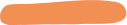 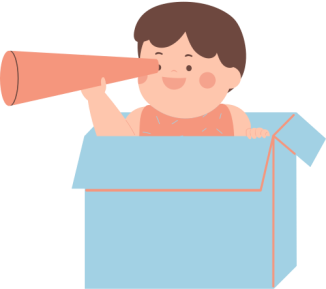 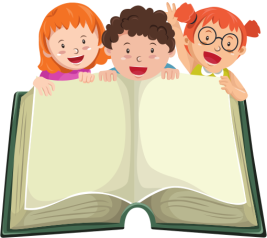 NỘI DUNG BÀI HỌC
1. Thực hiện phép trừ (không nhớ) trong phạm vi 1000
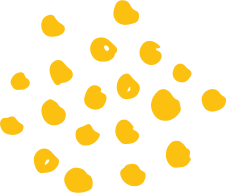 2. Luyện tập
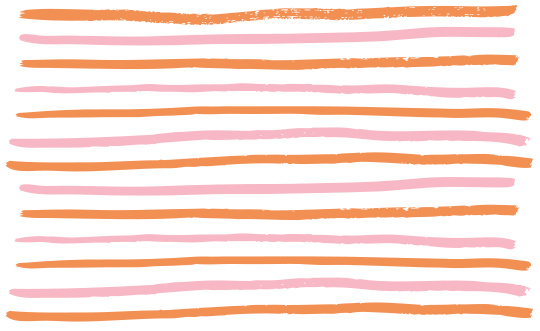 3. Vận dụng
1. Thực hiện phép trừ (không nhớ) trong phạm vi 1000
Hươu cao 587 cm, voi thấp hơn hươu 265 cm. Hỏi voi cao bao nhiêu xăng-ti-mét?
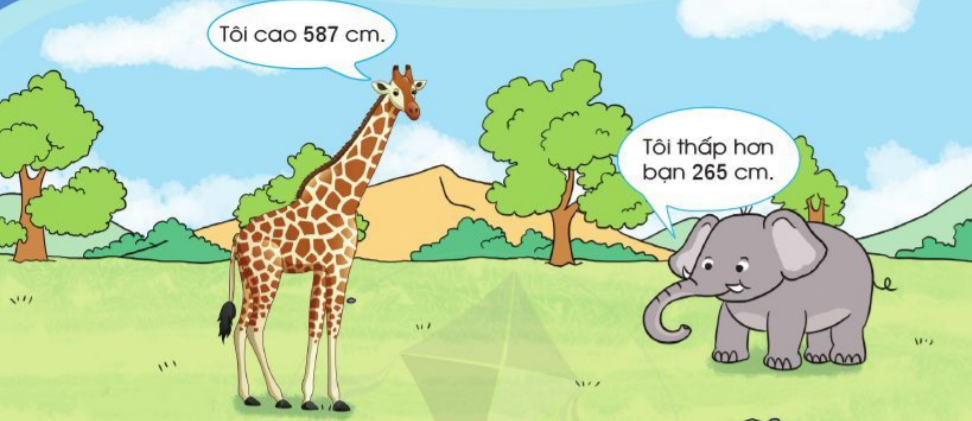 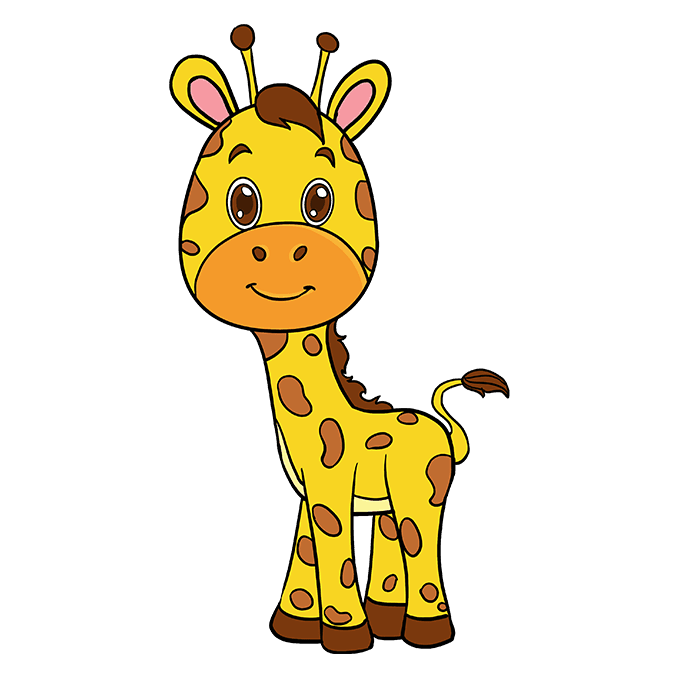 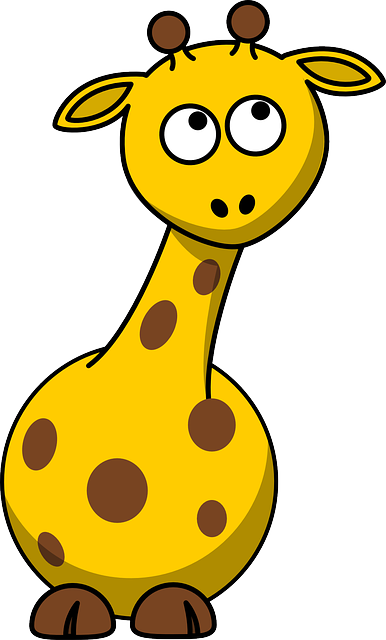 587 – 267 = …?...
1. Thực hiện phép trừ (không nhớ) trong phạm vi 1000
587 – 265 = …?...
Thảo luận cách đặt tính và tính:
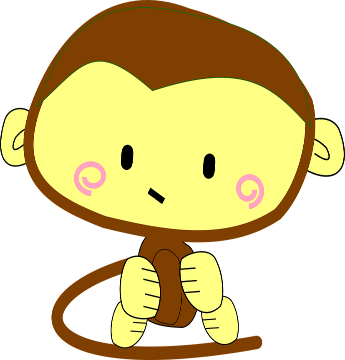 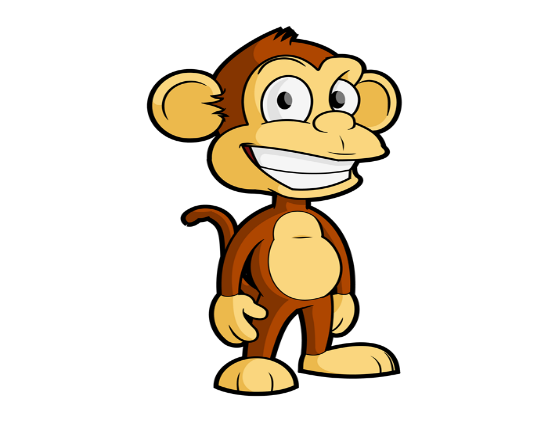 Hướng dẫn cách thực hiện
587
5 8 7
5 8 7
5 8 7
265
2 6 5
2 6 5
2 6 5
2
2
2
2
3
2
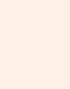 Đặt tính
5 trừ 2 bằng 3, viết 3
8 trừ 6 bằng 2, viết 2
7 trừ 5 bằng 2, viết 2
Vậy 587 – 265 = 322
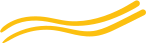 1. Thực hiện phép trừ (không nhớ) trong phạm vi 1000
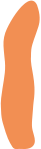 Các bước thực hiện phép trừ (không nhớ) trong phạm vi 1000
2. Thực hiện tính từ phải sang trái 
Trừ đơn vị với đơn vị.
Trừ chục với chục.
Trừ trăm i trăm.
1. Đặt tính
5 8 7
2 6 5
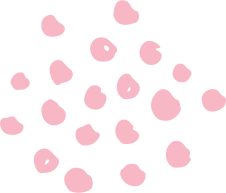 3
2
2
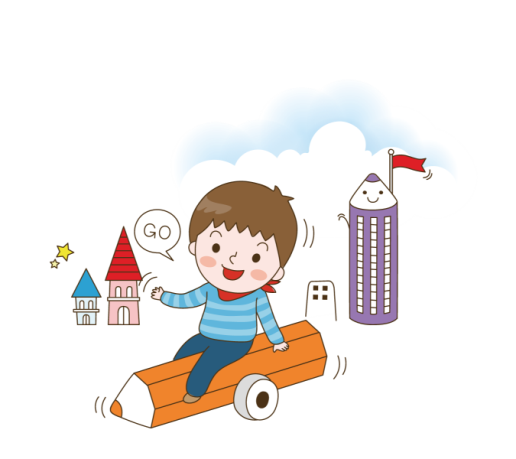 LUYỆN TẬP
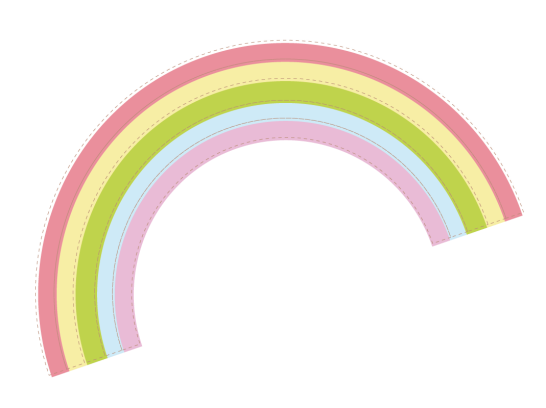 Bài 1. Tính
742
499
856
364
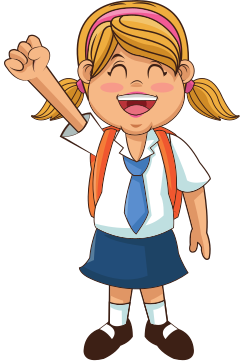 312
258
401
310
?
430
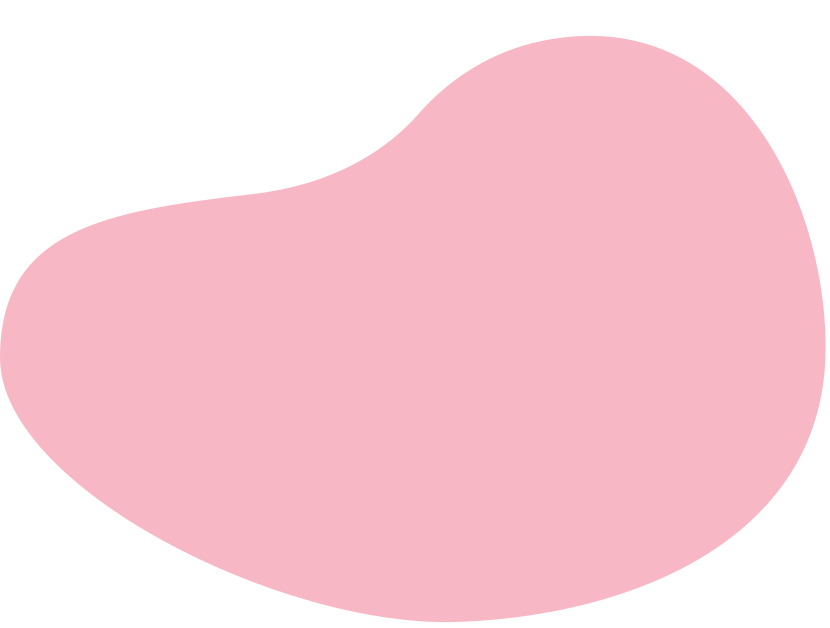 241
?
455
?
54
?
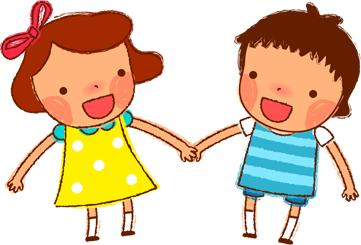 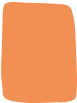 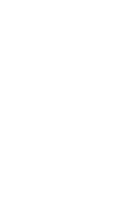 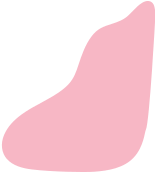 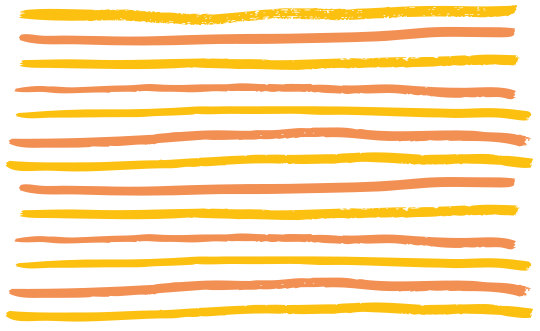 856
224
641
625
110
515
946
932
  14
743
543
200
Bài 2: Đặt tính rồi tính
-
-
-
-
625 - 110
856 - 224
946 - 932
743 - 543
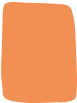 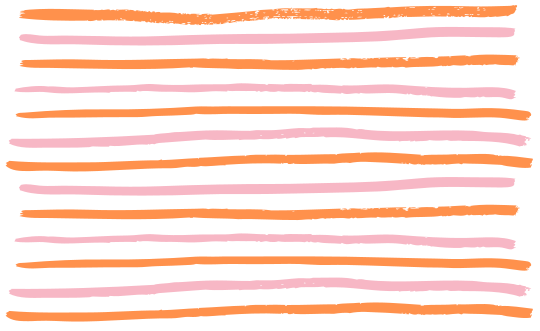 Bài 3. Tính (theo mẫu)
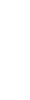 5 trừ 2 bằng 2 , viết 2
9 trừ 4 bằng 5, viết 5
Hạ 3, viết 3
3 trừ 2 bằng 1 , viết 1
8 trừ 3 bằng 5, viết 5
Hạ 5, viết 5
6 trừ 0 bằng 6 , viết 6
4 trừ 4 bằng 0, viết 0
Hạ 8, viết 8
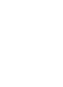 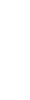 2 trừ 2 bằng 0 , viết 0
7  trừ 2 bằng 5, viết 5
Hạ 5, viết 5
2 trừ 2 bằng 0 , viết 0
3 trừ 3 bằng 0, viết 0
Hạ 9, viết 9
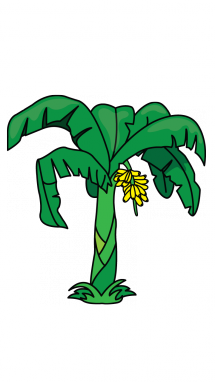 395
Mẫu:
583
846
572
932
-
-
-
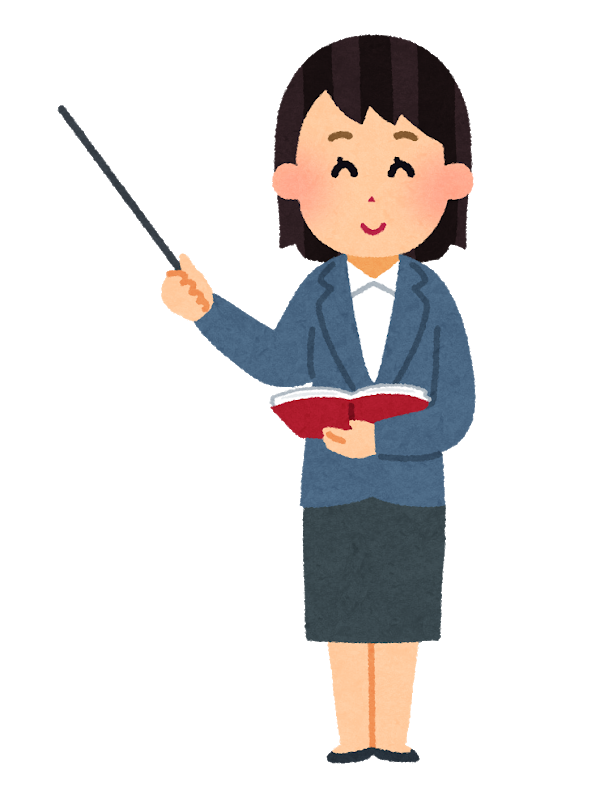 -
-
43
32
40
22
32
3
5
2
8
5
0
1
6
5
5
5
0
9
0
0
Vậy 395 – 43 = 352
Vậy 583 – 32 = 551
Vậy 846 – 40 = 806
Vậy 5732– 22 = 550
Vậy 932 – 32 = 900
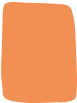 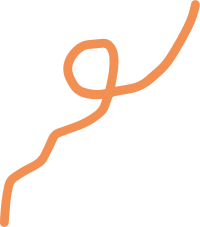 427
    6
447
    3
627
    4
529
    8
216
    6
-
-
-
-
-
Bài 4. Tính (theo mẫu)
Mẫu:
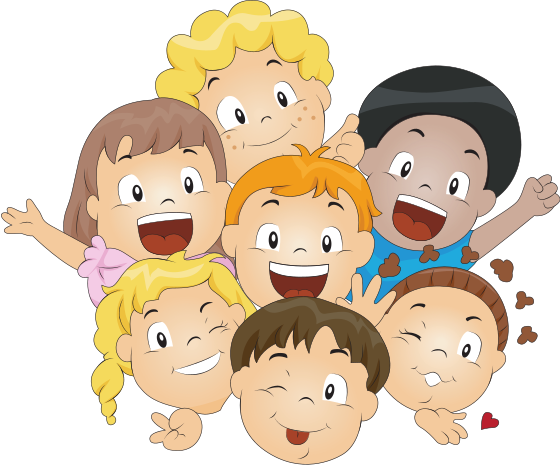 6 trừ 6 bằng 0 , viết 0
Hạ 1, viết 1
Hạ 2, viết 2
7 trừ 3 bằng 4 , viết 4
Hạ 4, viết 4
Hạ 4, viết 4
9 trừ 8 bằng 1 , viết 1
Hạ 2, viết 2
Hạ 5, viết 5
7 trừ 6 bằng 1 , viết 1
Hạ 2, viết 2
Hạ 4, viết 4
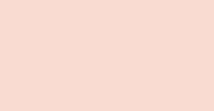 7 trừ 4 bằng 3 , viết 3
Hạ 2, viết 2
Hạ 6, viết 6
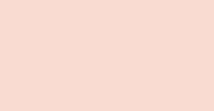 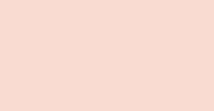 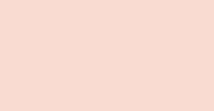 2
1
0
4
4
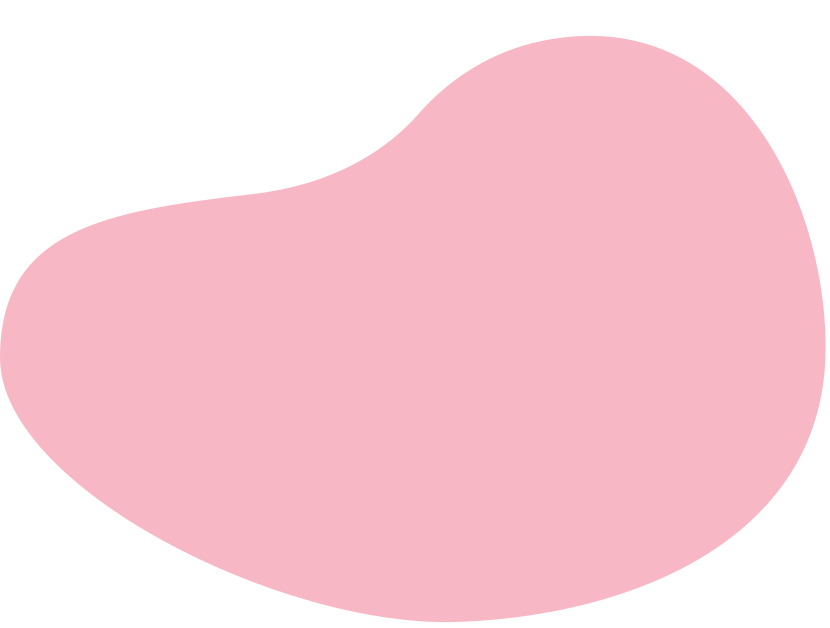 4
5
4
2
2
1
1
6
2
3
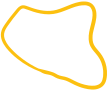 Vậy 216 – 6 = 210
Vậy 447 – 3 = 424
Vậy 529 – 8 = 521
Vậy 427 – 6 = 421
Vậy 627 – 4 = 623
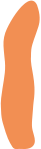 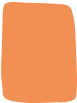 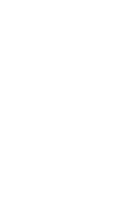 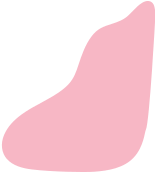 539
  28
511
387
  16
371
602
    2
600
435
    4
431
Bài 5. Đặt tính rồi tính
-
-
-
-
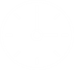 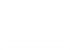 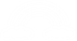 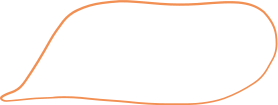 539 - 28
435 - 4
387 - 16
602 - 2
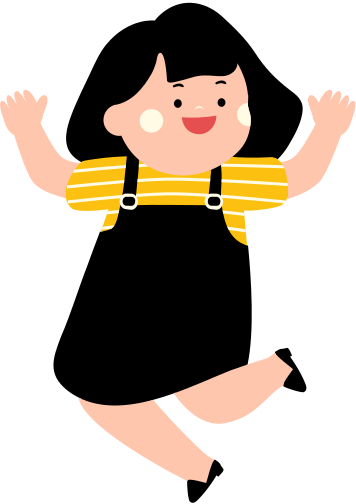 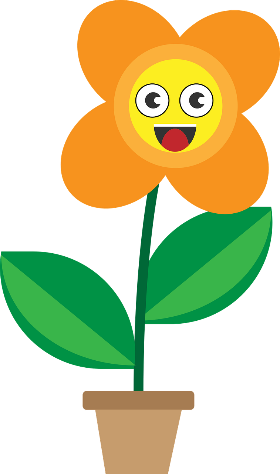 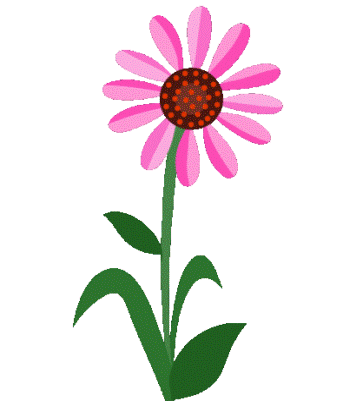 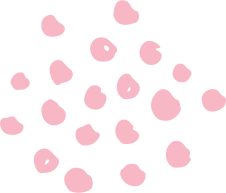 LUYỆN TẬP
Bài 5. Ở một đài quan sát thiên văn, ngày thứ nhất có 259 học sinh đến tham quan, ngày thứ hai số học sinh tham quan ít hơn ngày thứ nhất 45 học sinh. Hỏi ngày thứ hai có bao nhiêu học sinh đến tham quan?
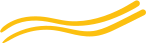 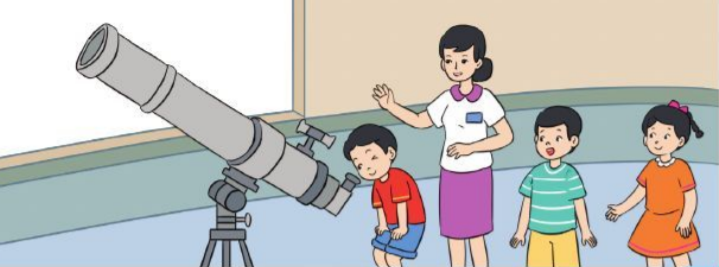 Bài giải
Ngày thứ hai có số học sinh đến tham quan là:
	259 - 45 = 214 ( học sinh)
	      Đáp số: 214 học sinh
Ngộ Không thật
Ngộ Không giả
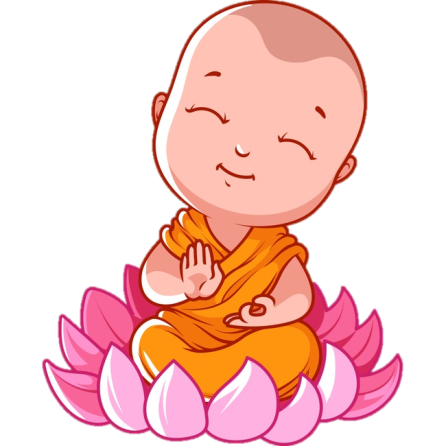 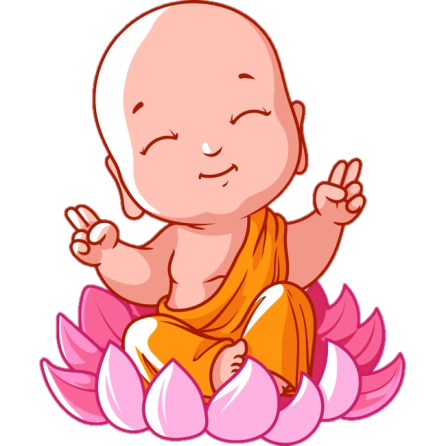 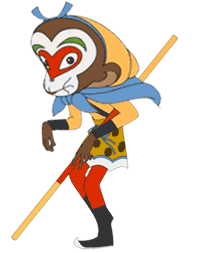 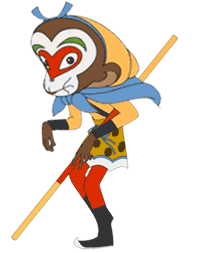 529 – 7
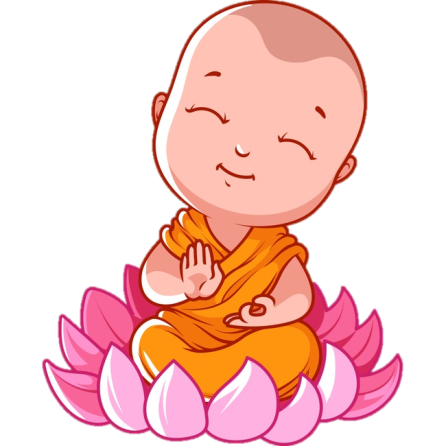 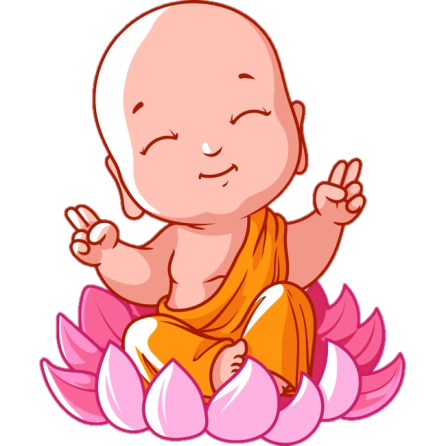 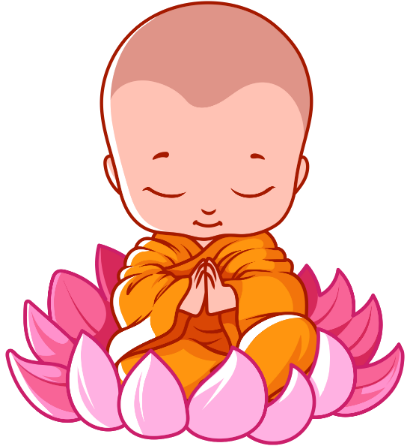 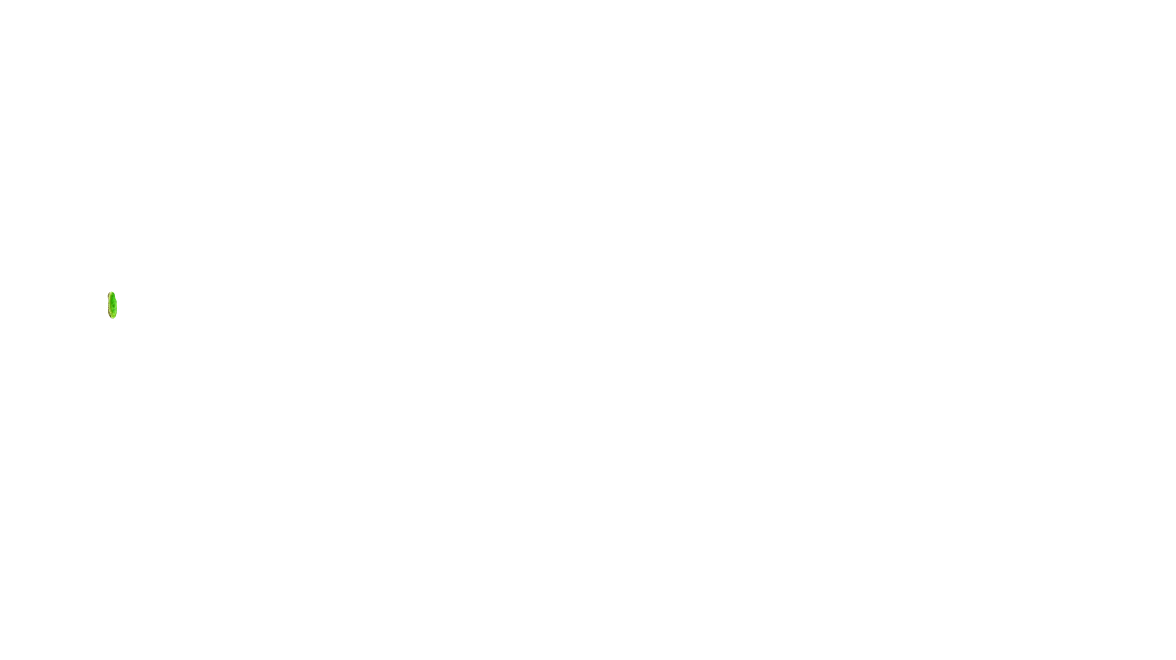 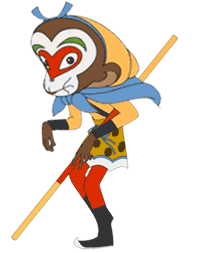 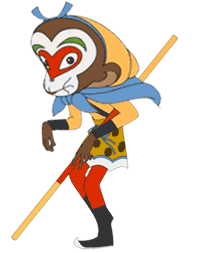 CHỌN SAI RỒI BỌN TA ĐI ĐÁNH TIẾP ĐÂY
A. 522
B. 535
534
  11
…….
-
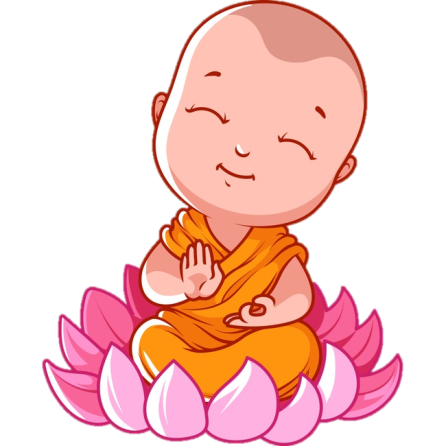 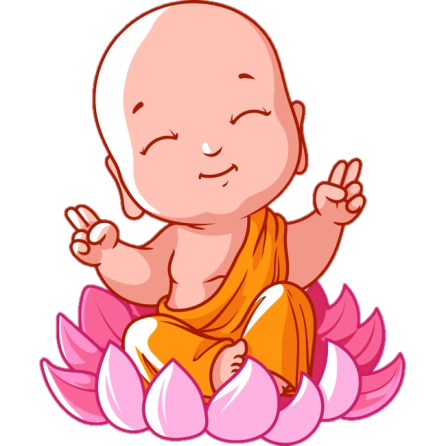 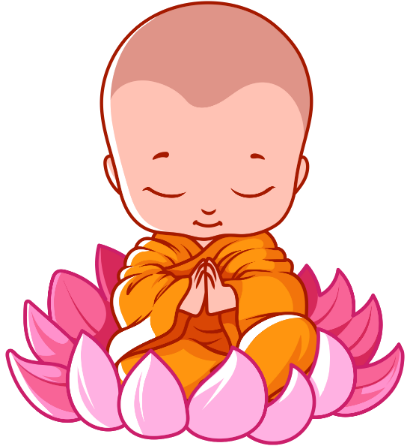 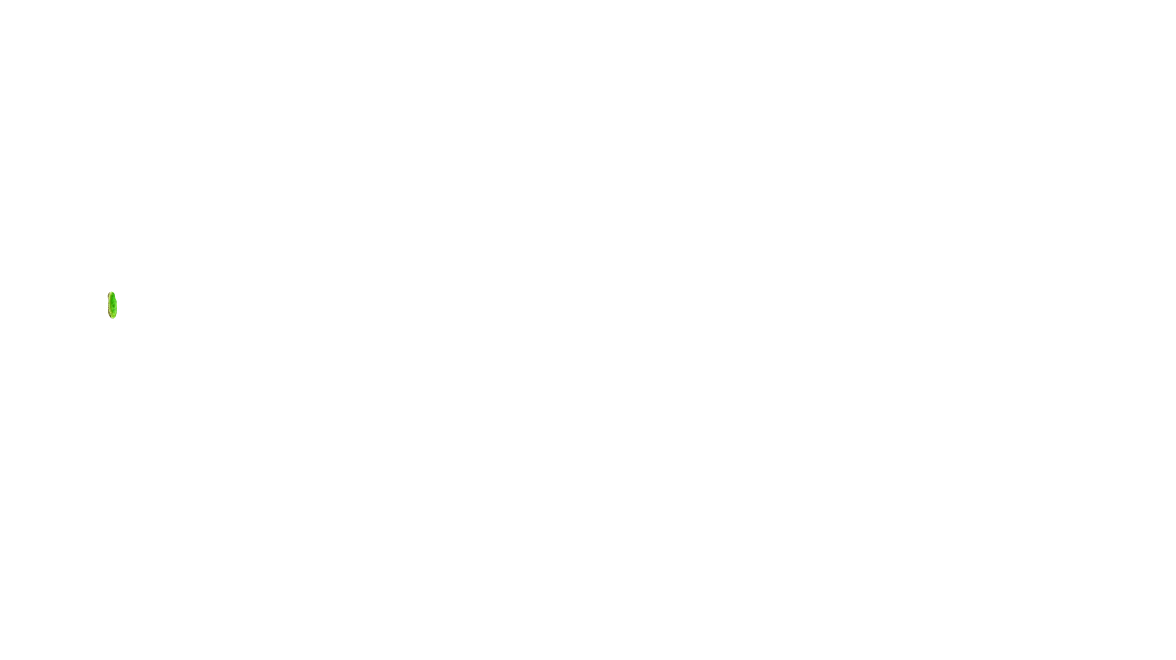 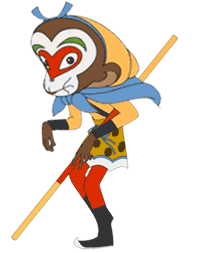 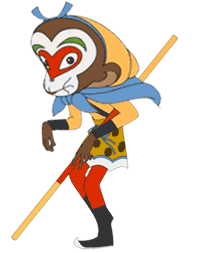 CHỌN SAI RỒI BỌN TA ĐI ĐÁNH TIẾP ĐÂY
A. 545
B. 523
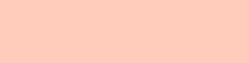 HƯỚNG DẪN VỀ NHÀ
Ôn tập bài đã học
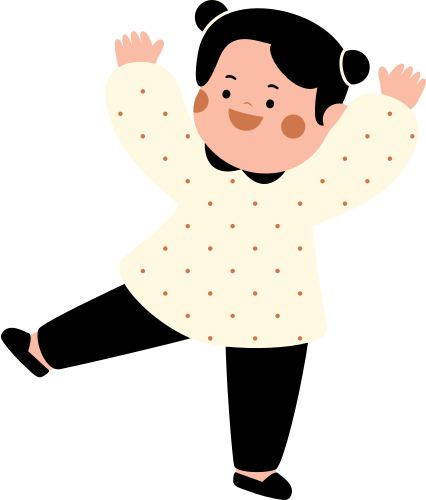 Làm bài tập trong SBT
Chuẩn bị bài mới
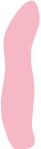 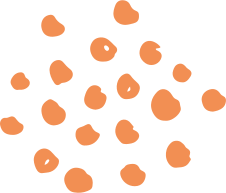 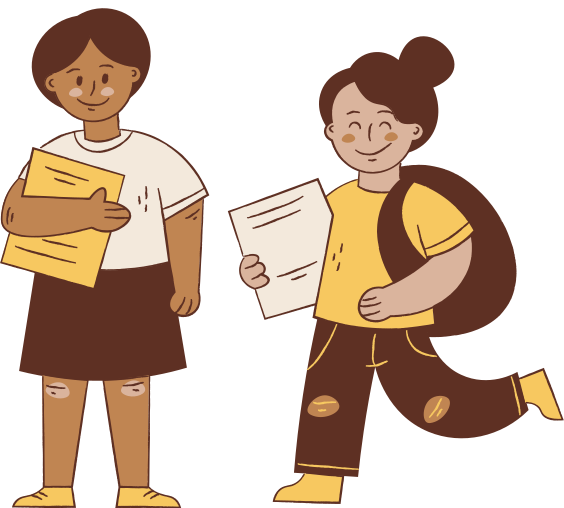 CẢM ƠN CÁC EM ĐÃ LẮNG NGHE BÀI GIẢNG!
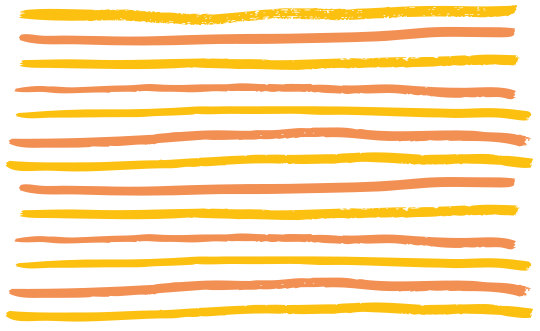